Patrimonio cultural de chile
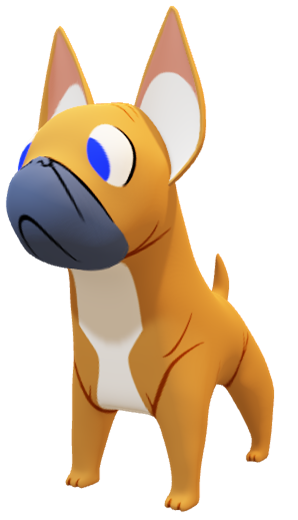 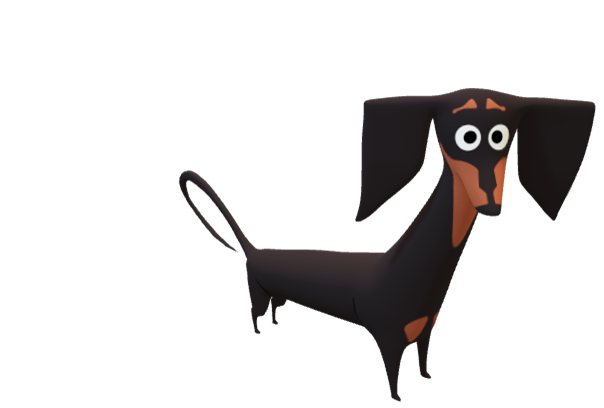 zona norte
objetivos
Expresar y crear trabajos de arte a partir de la observación del:
entorno natural: figura humana y paisajes chilenos
entorno cultural: personas y patrimonio cultural de Chile
entorno artístico: obras de arte local, chileno, latinoamericano y del resto del mundo (OA 1)

Comunicar y explicar sus impresiones de lo que sienten y piensan de obras de arte por variados medios. (OA4)
¿Qué es el patrimonio?
El patrimonio es un regalo que recibimos de nuestros antepasados, que debemos cuidar y preservar para entregarlo a nuestros descendientes.
El patrimonio puede ser natural y cultural.
El natural se refiere a los espacios naturales y elementos naturales. Por ejemplo, Las Torres del Paine, El desierto Florido y los Parques Nacionales

El cultural se divide en dos categorías: patrimonio cultural tangible e intangible.
El patrimonio cultural tangible -es decir, que se puede tocar- consiste en bienes inmuebles, como los edificios, lugares arqueológicos, conjuntos históricos, entre otros; y bienes mueble, como cuadros, esculturas, instrumentos musicales, las artesanías y mucho más. Ejemplos de patrimonio cultural tangible inmueble son las Iglesias de Chiloé y de patrimonio cultural tangible mueble son los cuadros que conserva el Museo de Bellas Artes
El patrimonio cultural intangible -es decir, que no se pueden tocar porque no son cosas materiales-, son bailes, idiomas, las celebraciones y fiestas, las comidas y su forma de preparación, las canciones y sus melodías, los oficios tradicionales y mucho más. Este tipo de patrimonio cultural se transmite de generación en generación y, por lo tanto, de eso depende su persistencia en el tiempo. Por ejemplo, los bailes chttp://www.chileparaninos.gob.cl/hinos y la lengua mapuche, portados por personas que suelen ser reconocidas como Tesoros Humanos Vivos.


Chile para ninos.cl
Chile para ninos.cl
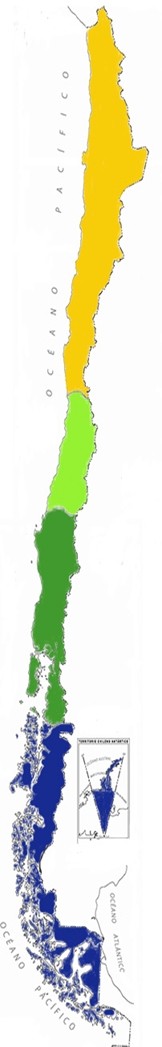 Zona norte
Hoy junto a mis amigos, observaremos paisajes, objetos, celebraciones y arquitectura patrimonial de la zona norte de Chile
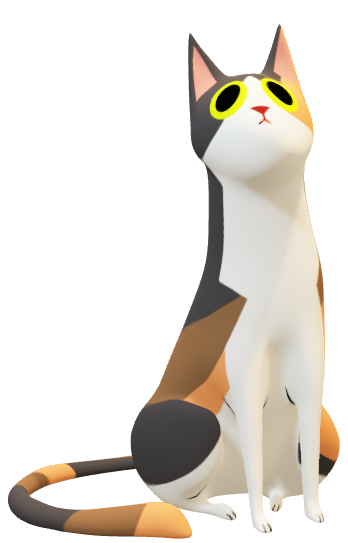 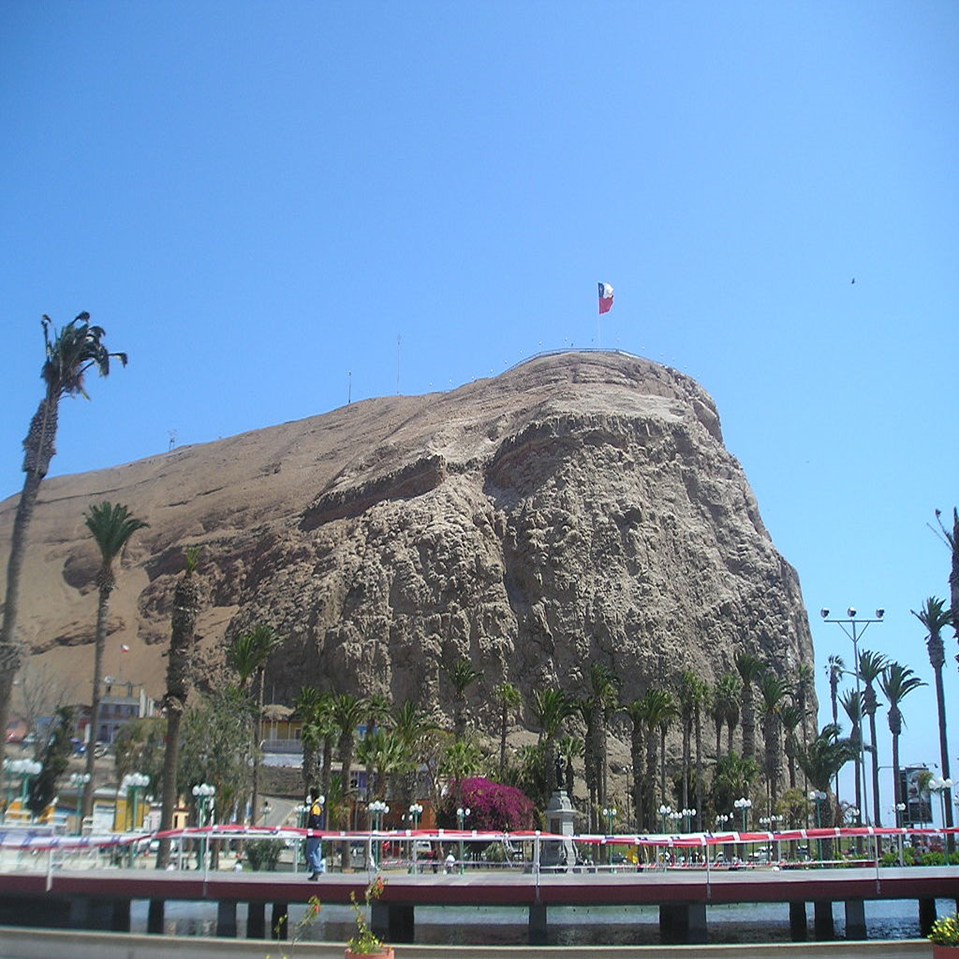 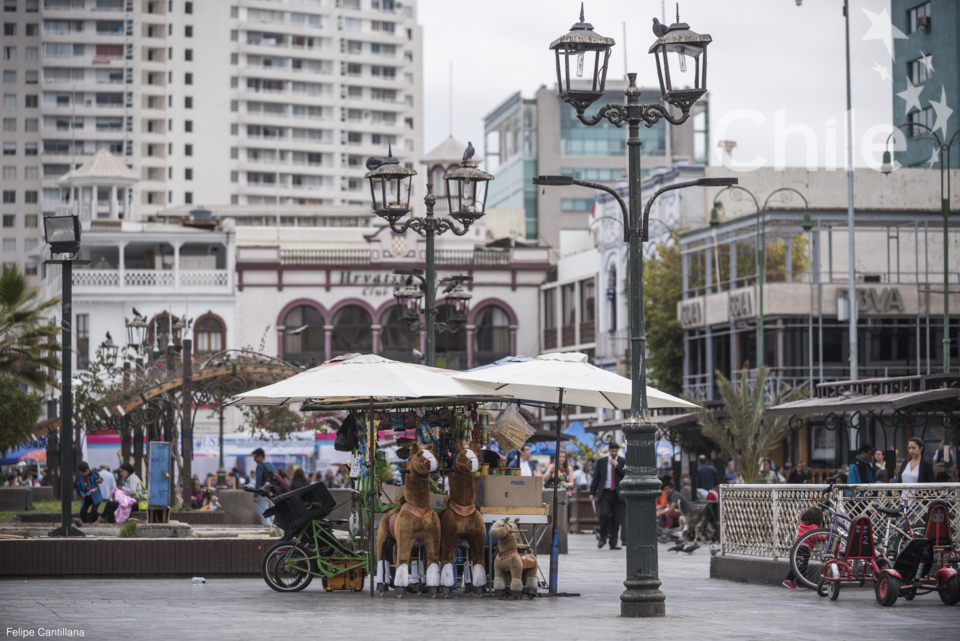 Aquí puedes observar algunos paisajes urbanos de las ciudades de  La Serena , Arica, Iquique, Copiapó y Antofagasta
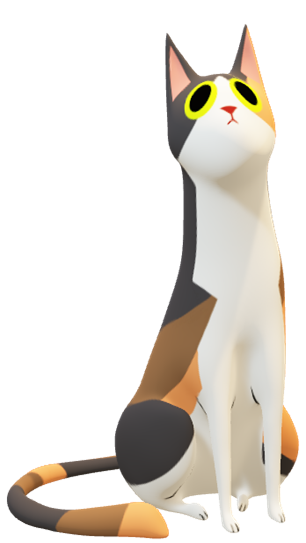 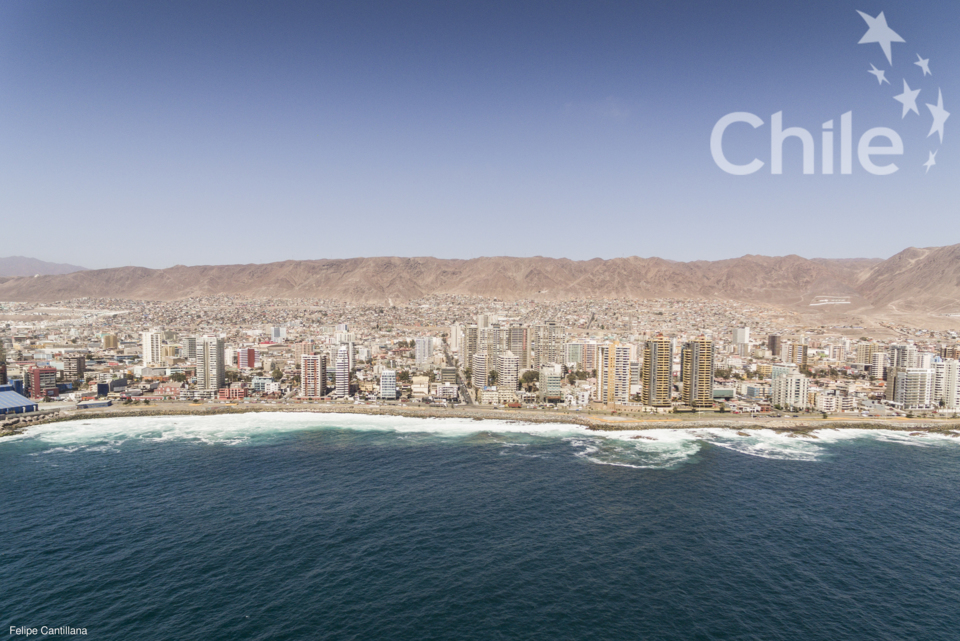 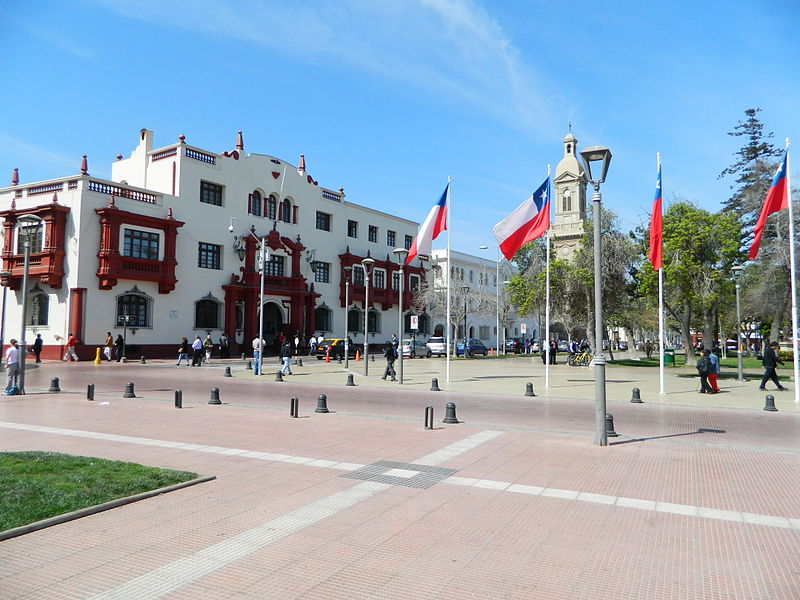 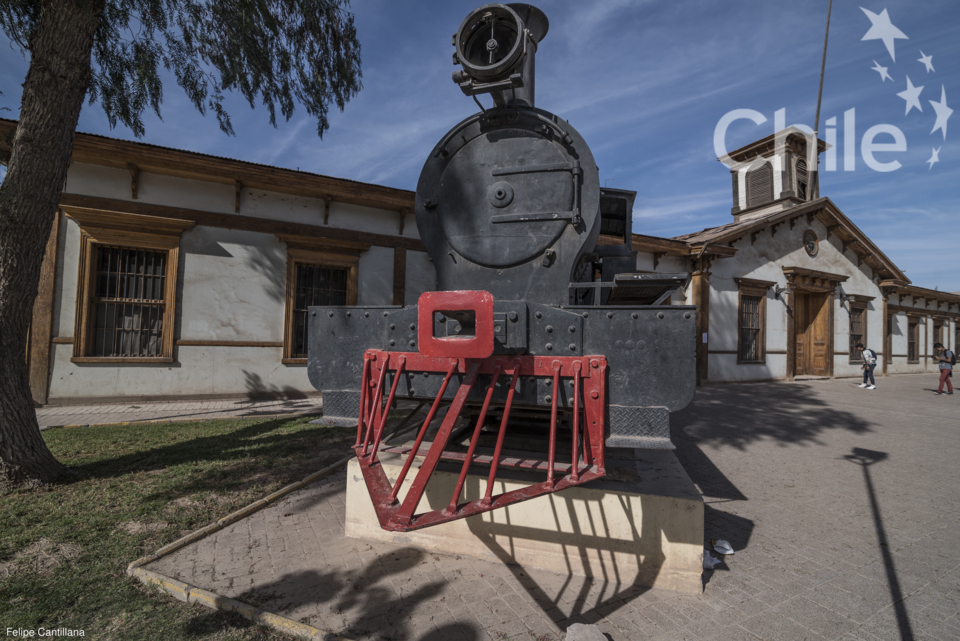 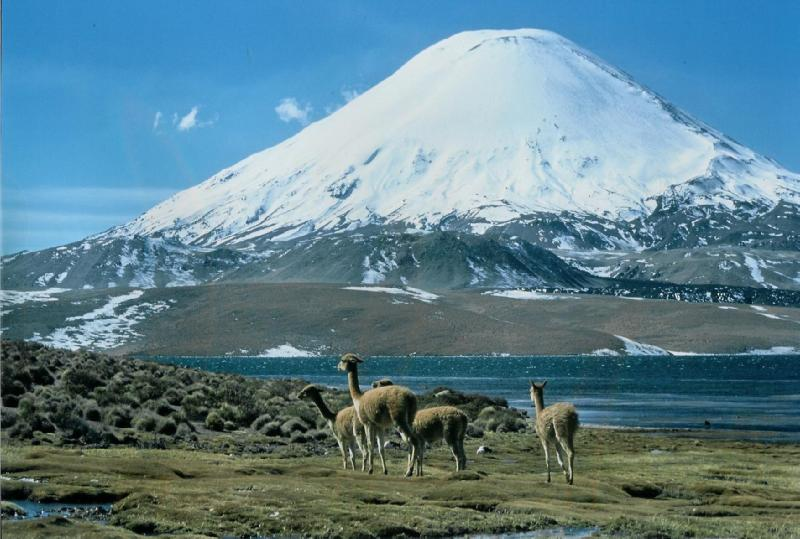 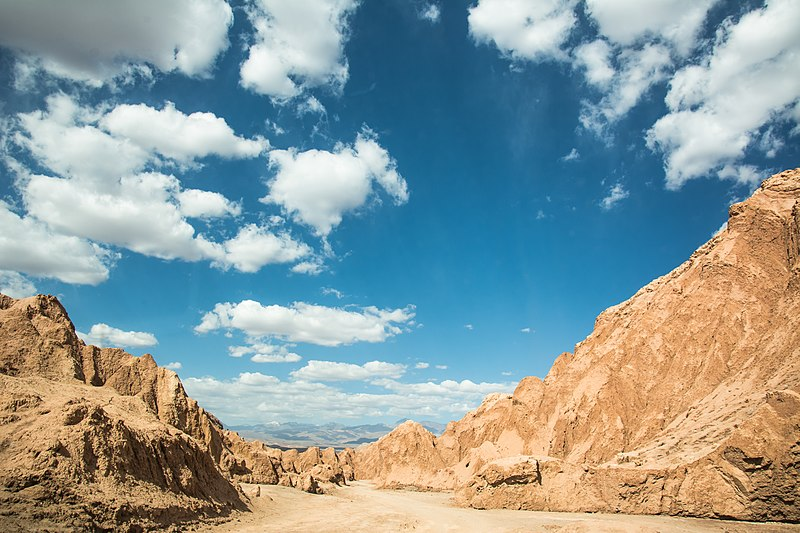 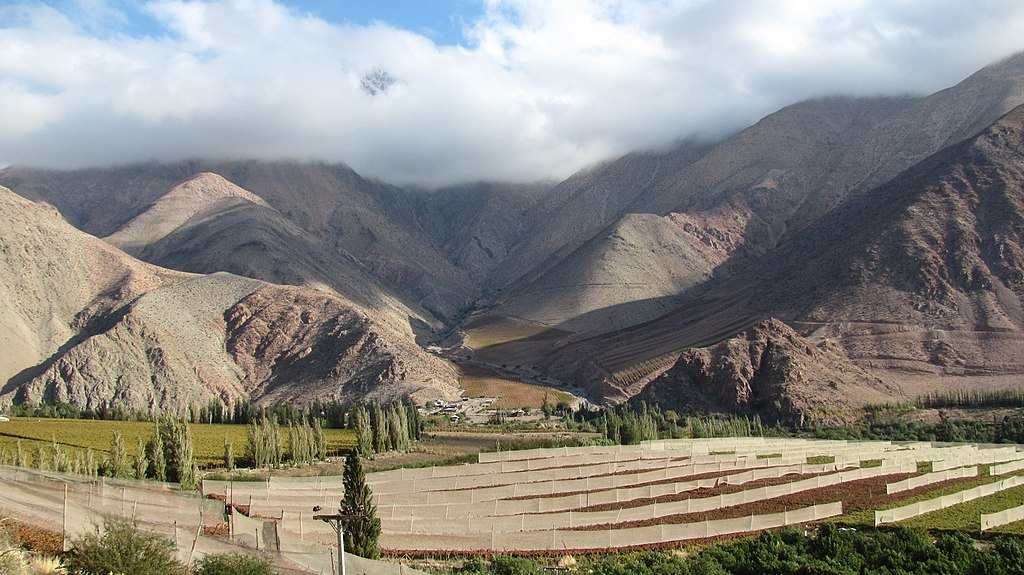 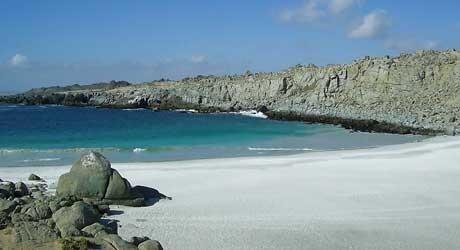 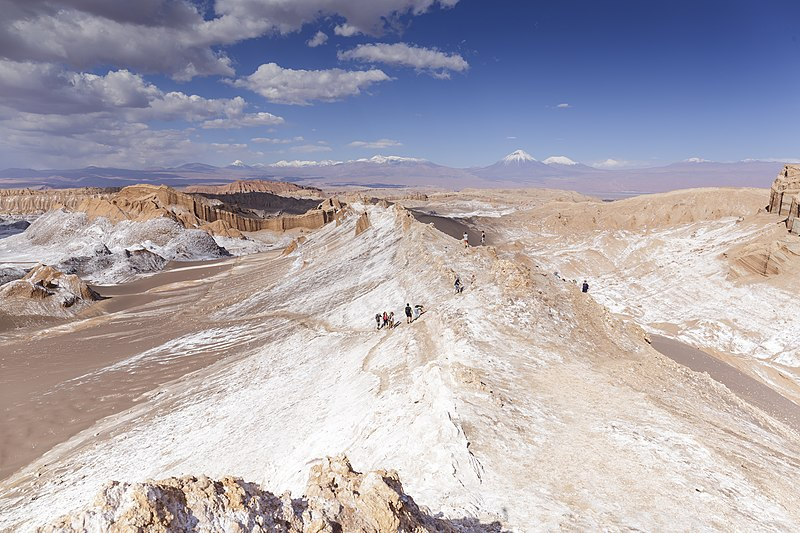 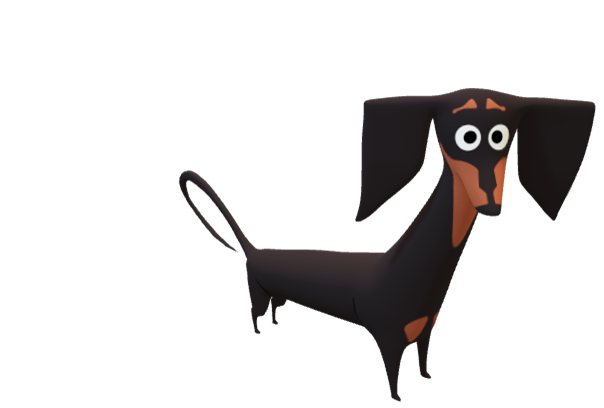 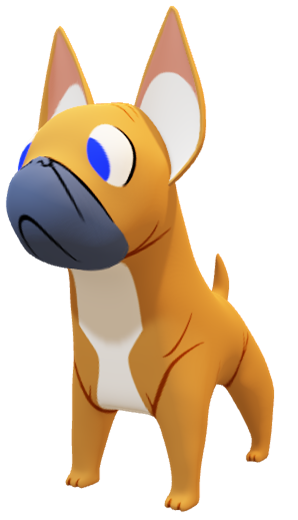 Algunos de los paisajes más impresionantes del norte son: el  lago, Chungará, el desierto de Atacama, los valles del Elqui y la Luna y las playas La virgen y Bahía Inglesa.
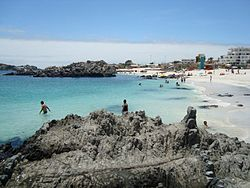 [Speaker Notes: Lago Chungará
Valle de la Luna]
En el desierto se encuentran  pinturas rupestres, geoglifos y petroglifos elaborados por los pueblos que vivían antes de la llegada de los españoles a Chile.
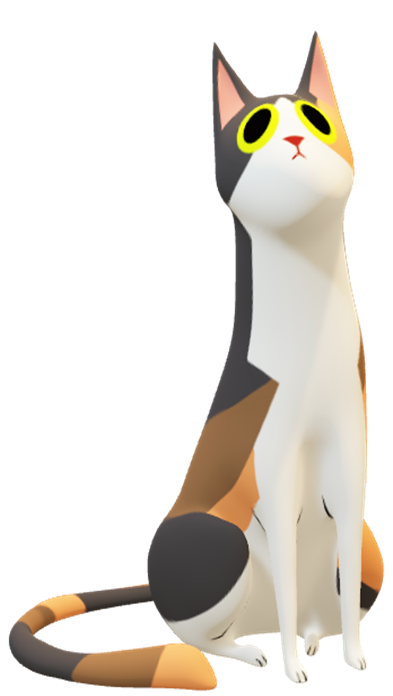 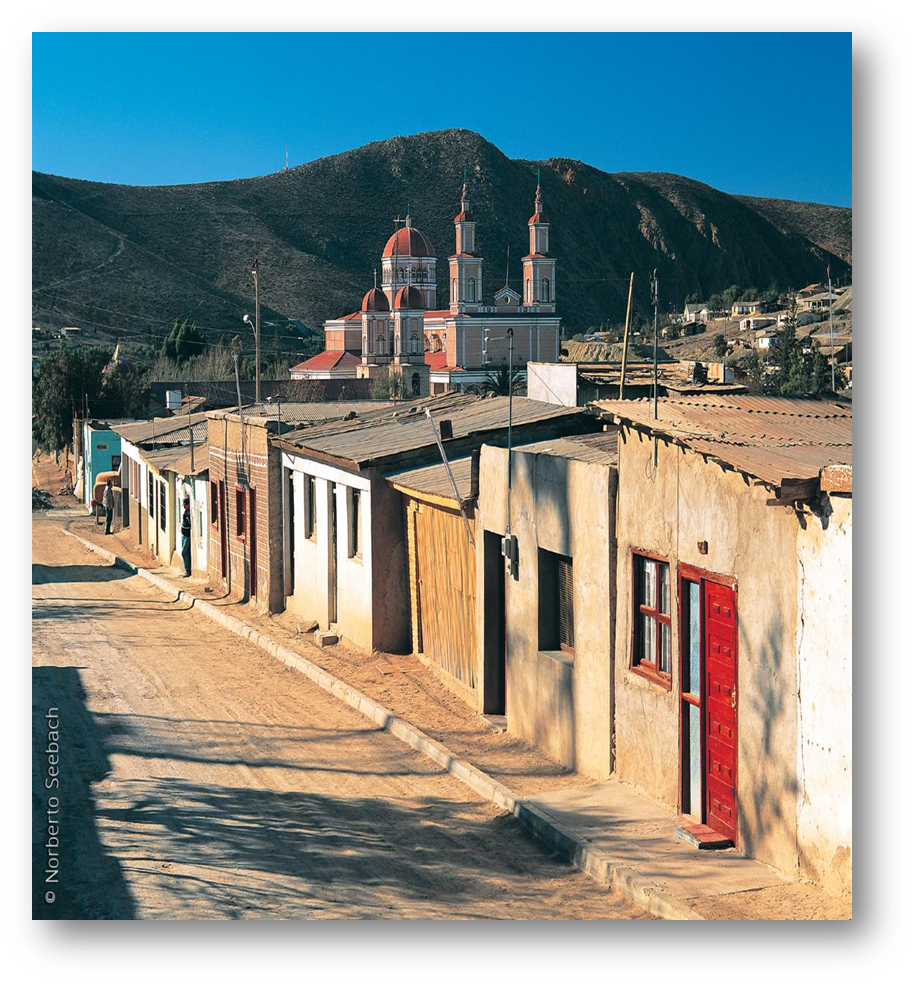 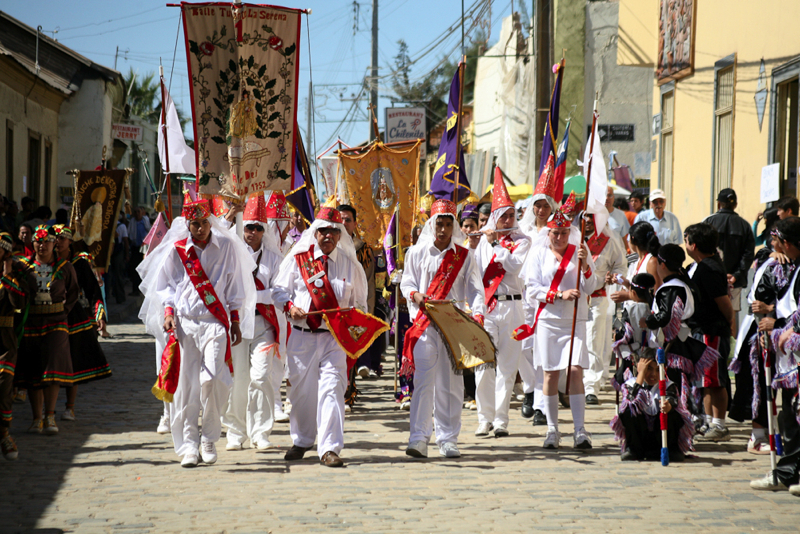 Las fiestas más importantes del norte de Chile son religiosas, La Virgen de La Tirana y de Andacollo.
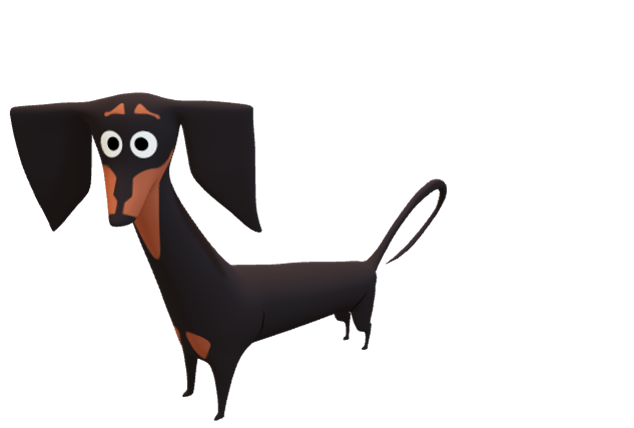 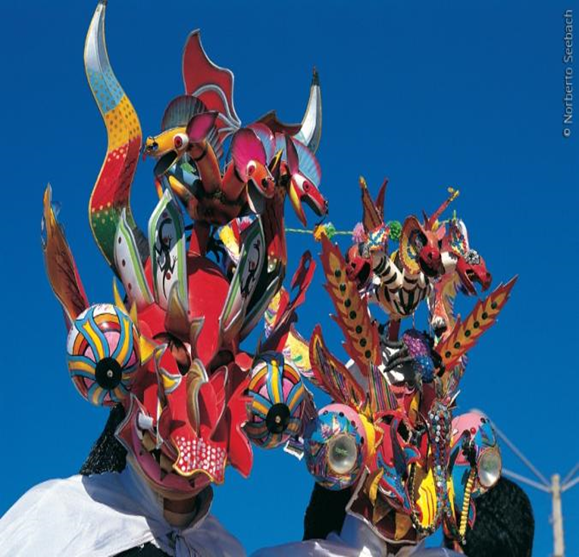 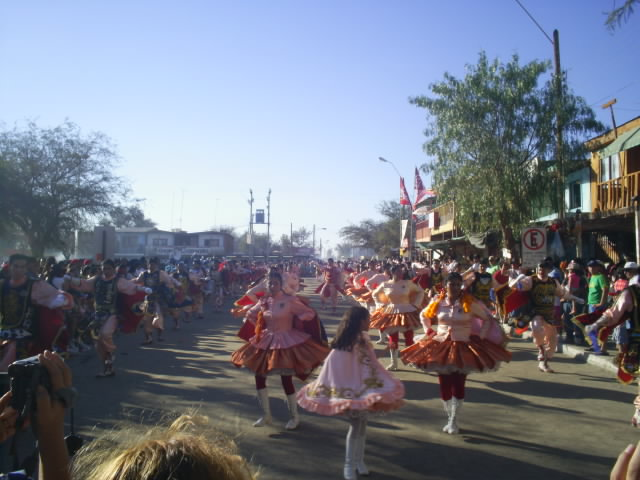 Los pueblos originarios aportan al patrimonio cultural de nuestro país música, bailes y objetos como cerámica 
  y textiles.
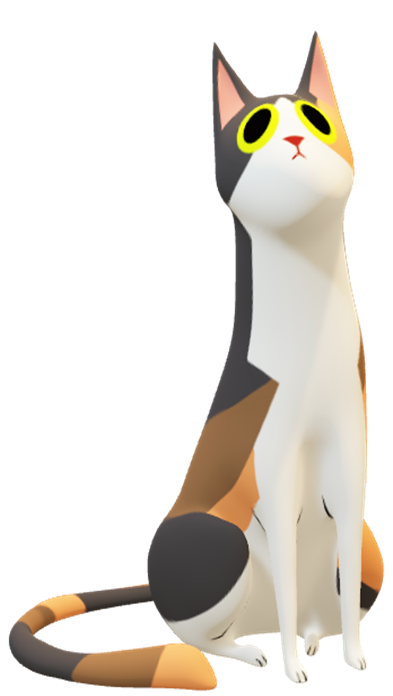 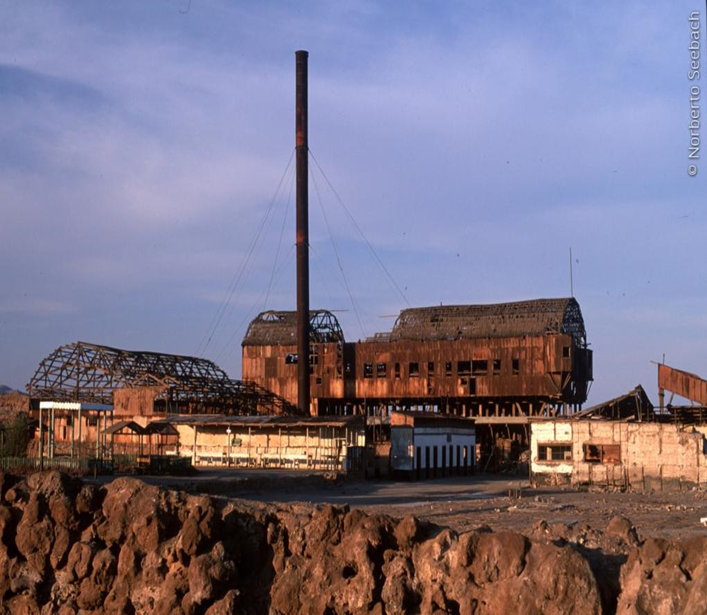 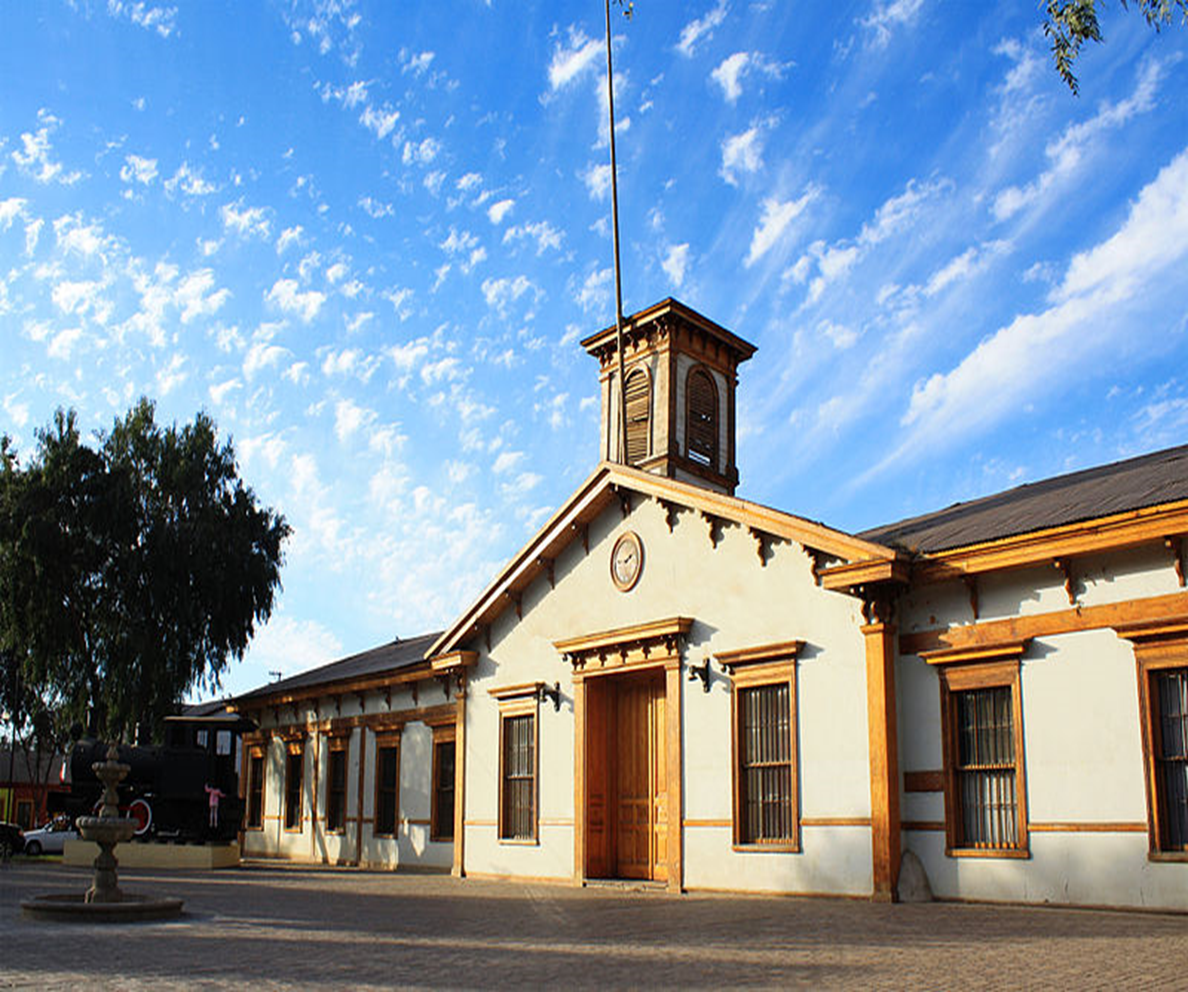 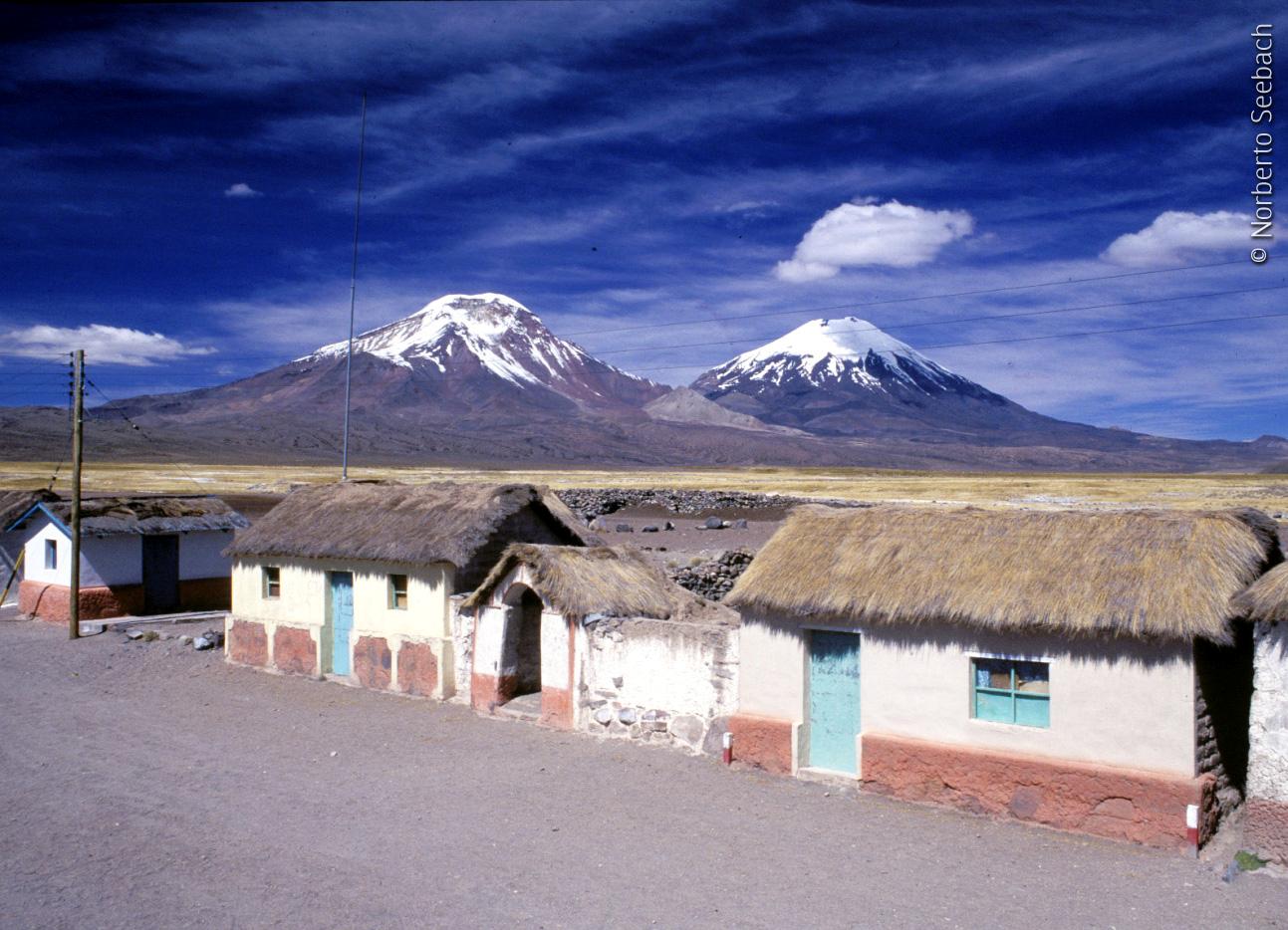 En el norte podemos encontrar diferentes tipos de construcciones en sus ciudades, pueblos y antiguas mineras.
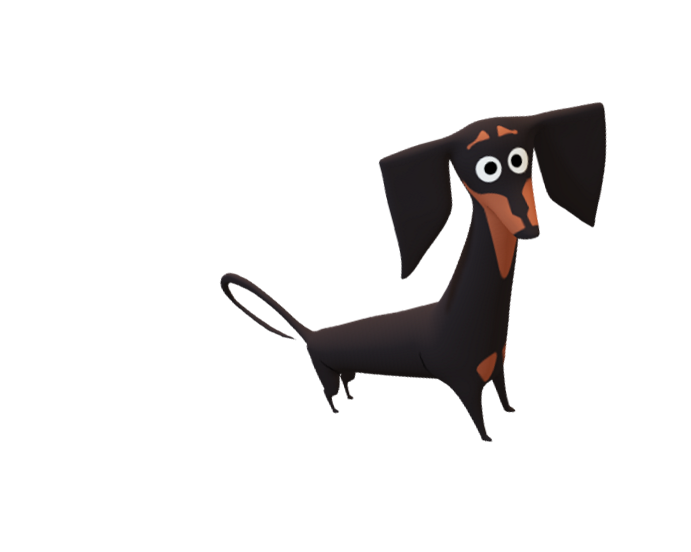 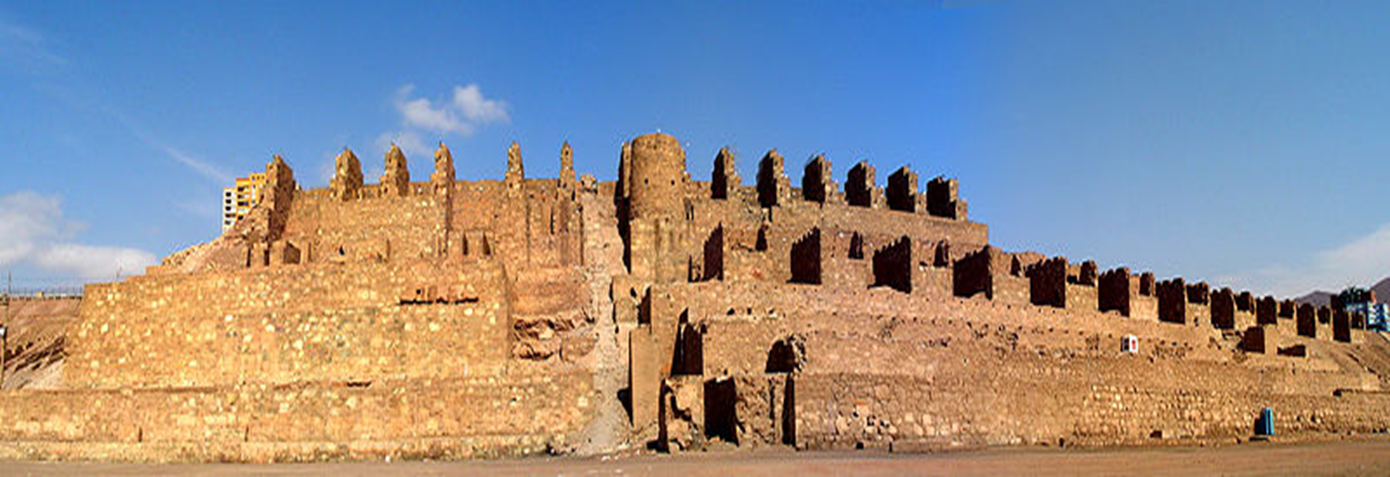 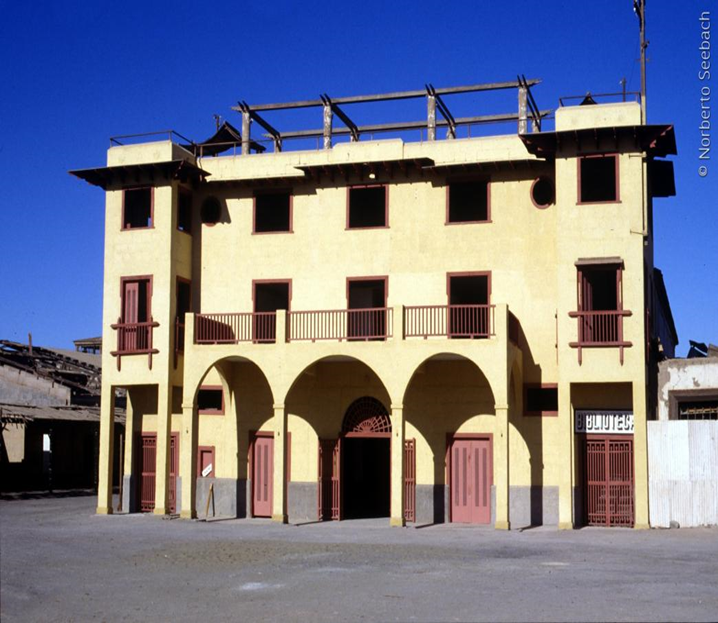 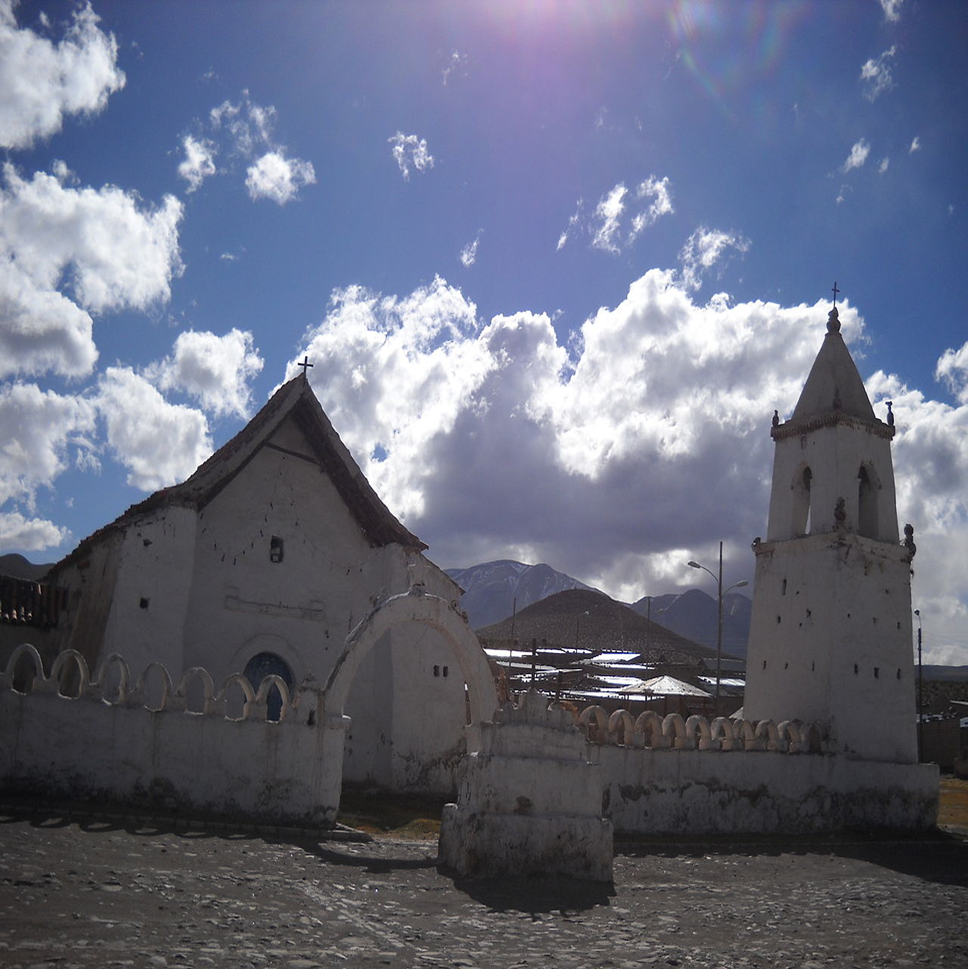 Imágenes en:
Museo de Arte precolombino.
chileplayas.cl
monumentosgob.cl
wikipedia.org (Diego Delso, De Masteralla)
commonswikimedia.org
Ernesto Seebach
slidesgo.com